Figure 1 Kaplan–Meier estimates of time to death from any cause, stratified by device type.
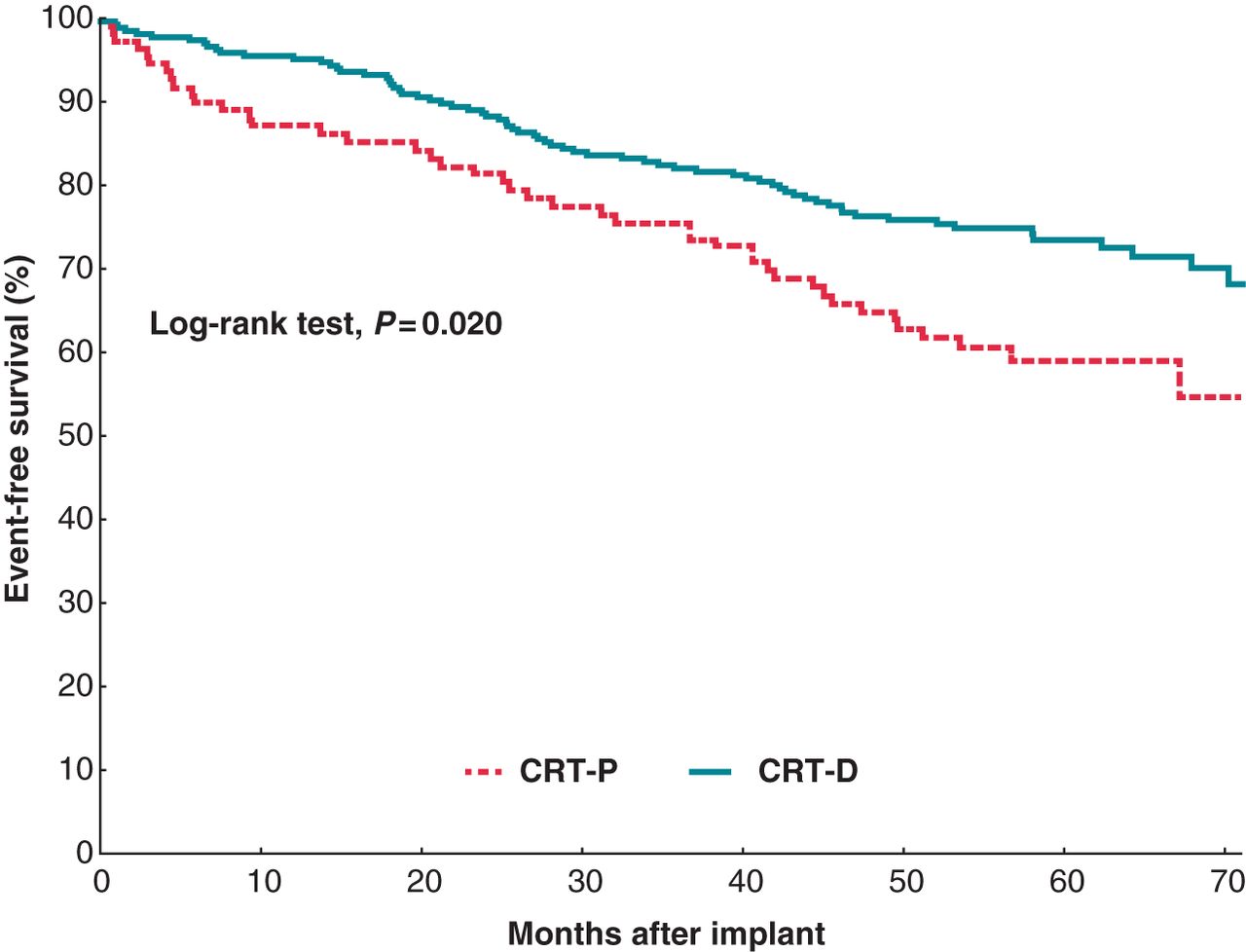 Europace, Volume 15, Issue 9, September 2013, Pages 1273–1279, https://doi.org/10.1093/europace/eut032
The content of this slide may be subject to copyright: please see the slide notes for details.
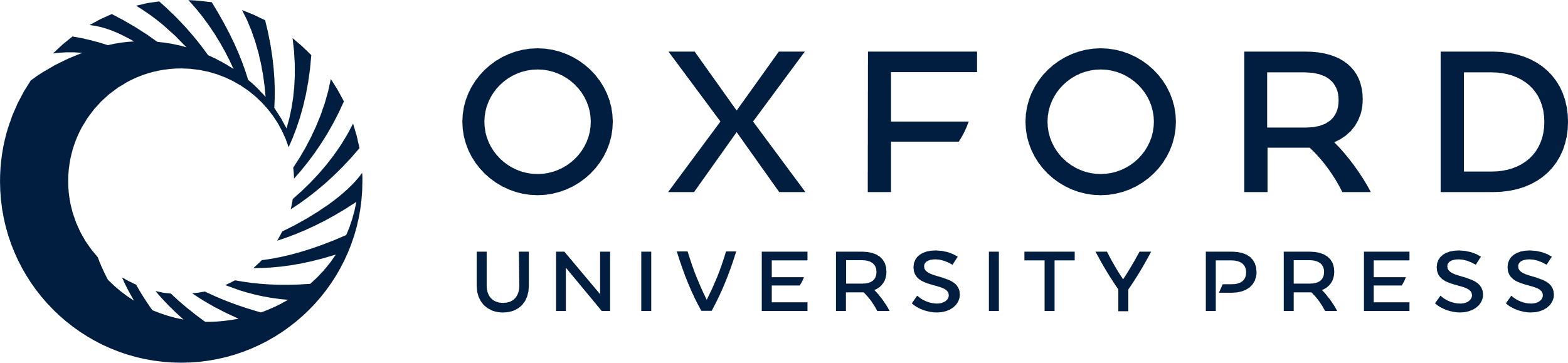 [Speaker Notes: Figure 1 Kaplan–Meier estimates of time to death from any cause, stratified by device type.


Unless provided in the caption above, the following copyright applies to the content of this slide: Published on behalf of the European Society of Cardiology. All rights reserved. © The Author 2013. For permissions please email: journals.permissions@oup.com.]
Figure 2 Hazard ratios for survival from all-cause death, according to selected clinical characteristics.
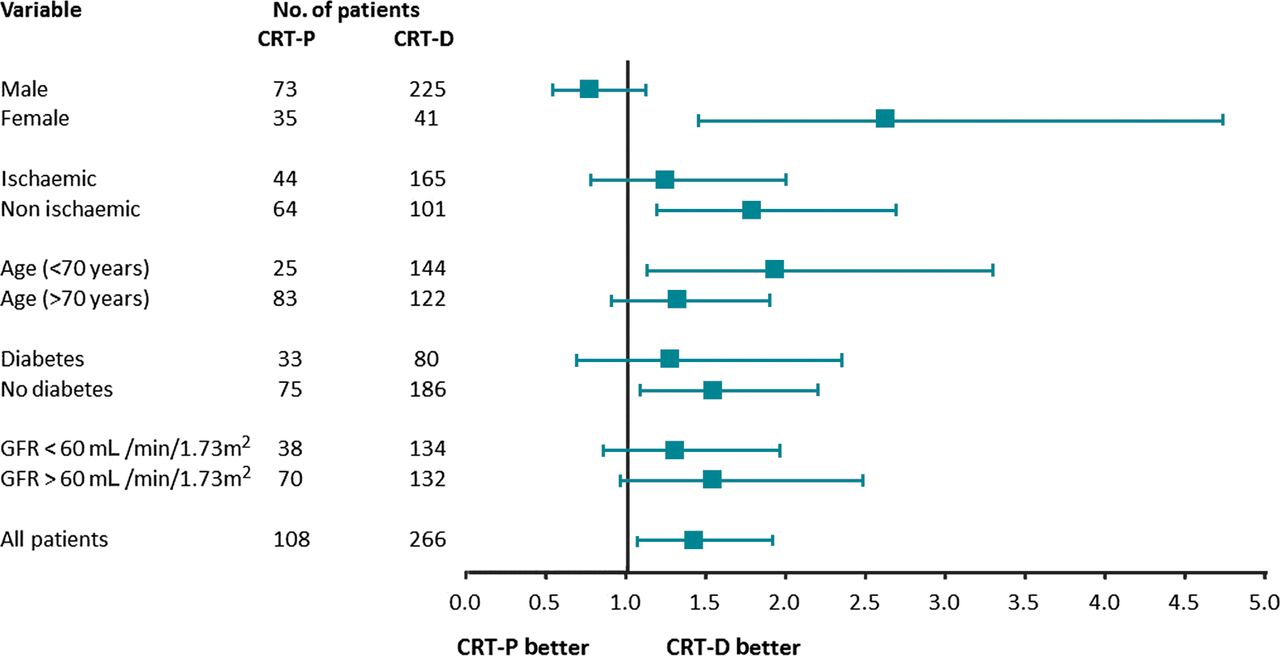 Europace, Volume 15, Issue 9, September 2013, Pages 1273–1279, https://doi.org/10.1093/europace/eut032
The content of this slide may be subject to copyright: please see the slide notes for details.
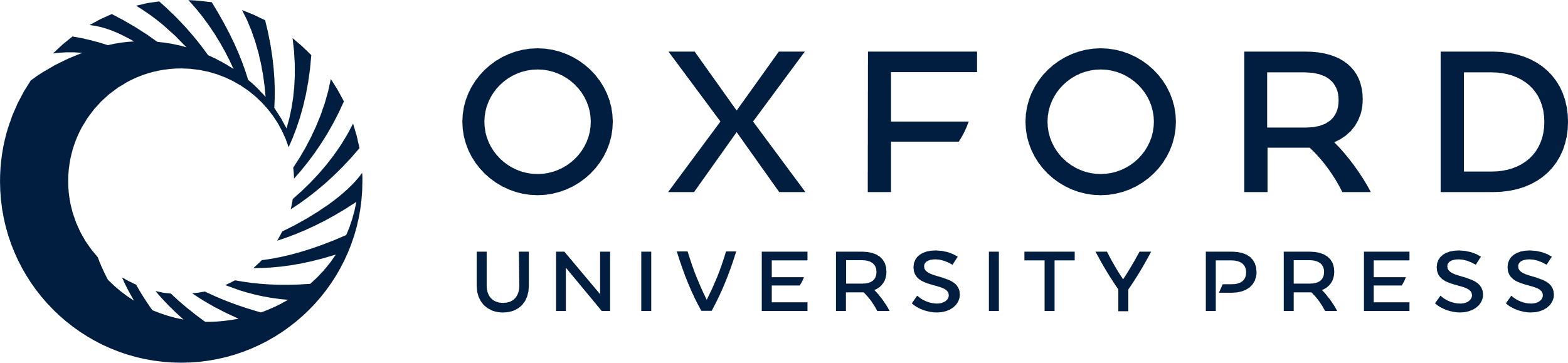 [Speaker Notes: Figure 2 Hazard ratios for survival from all-cause death, according to selected clinical characteristics.


Unless provided in the caption above, the following copyright applies to the content of this slide: Published on behalf of the European Society of Cardiology. All rights reserved. © The Author 2013. For permissions please email: journals.permissions@oup.com.]